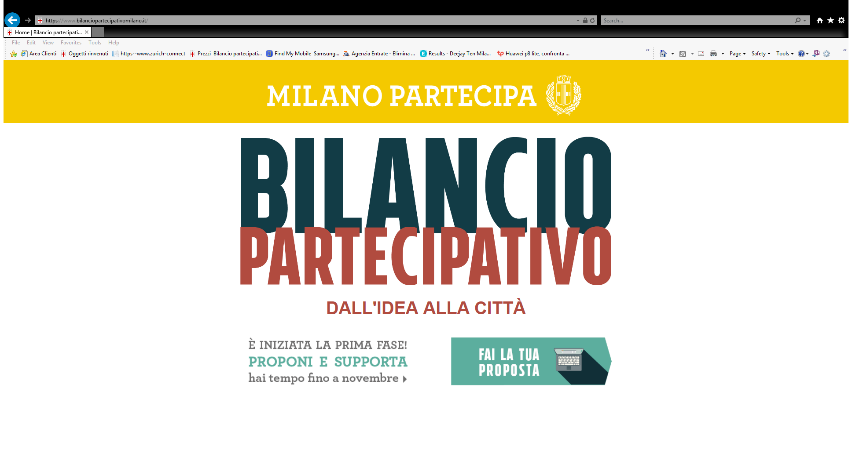 Progetto: Vigentino - Il Parco per Tutti Municipio 5
Febbraio 2018
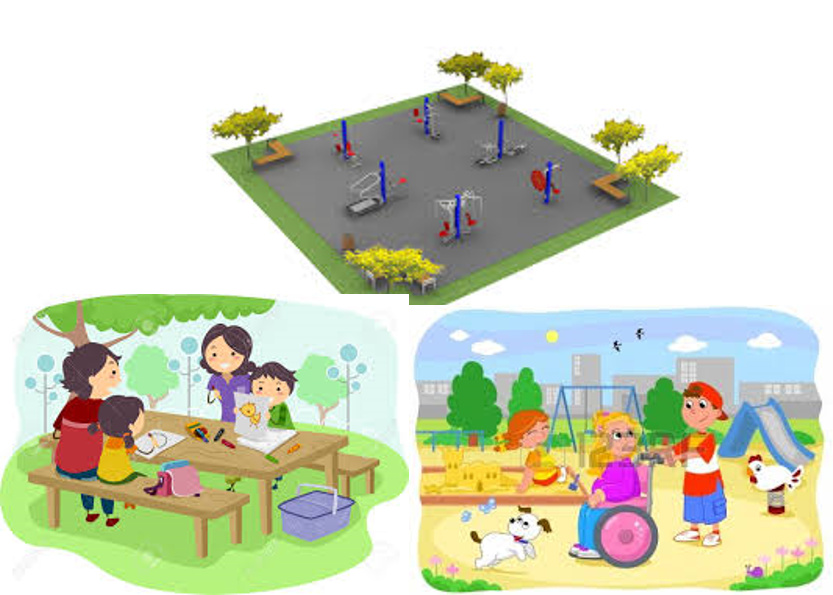 Area interessata
Municipio 5: Via Ripamonti/Via Chopin
Circa 500mt lineari e 9/10,000mq 
Punto di partenza della pista ciclabile verso Noverasco
Si congiunge con Associazione Sportiva Fatima, per la quale si richiede connessione di ingresso.
Connessa direttamente con i Campi agricoli
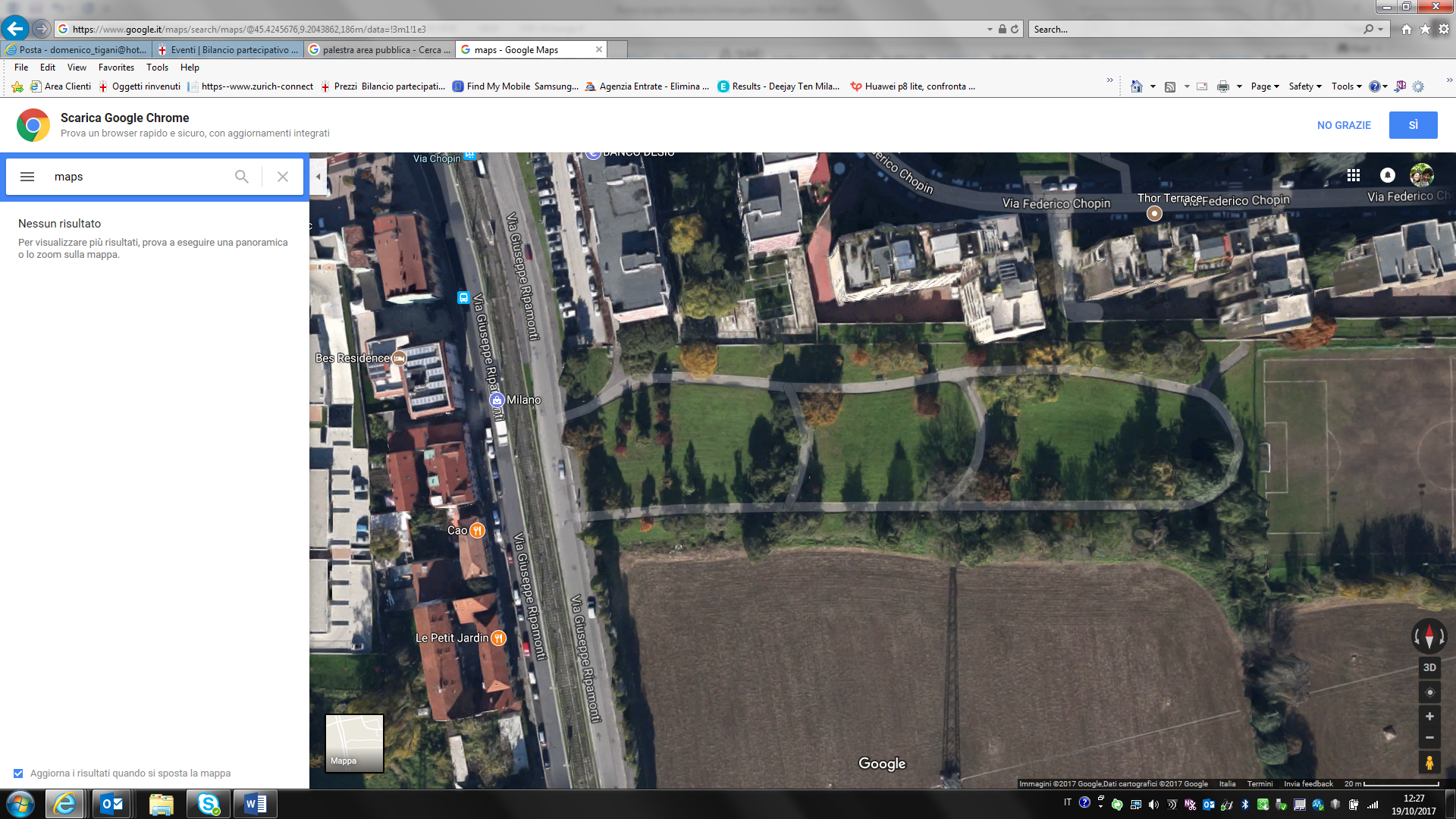 2,000mq
2,500mq
1,500mq
Campo di Bocce
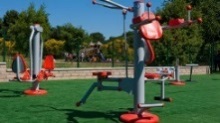 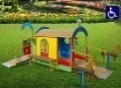 Area Pic-Nic
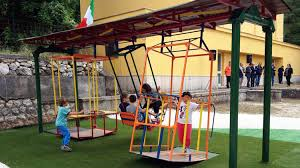 Area sportiva attrezzata
Area attrezzata giochi per bambini (diversamente abili e non)
Completamento recinzione già esistente
Pista ciclabile già esistente collegata con via Ripamonti fino a Noverasco
Riepilogo:
Area sportiva attrezzata
Area giochi per bambini diversamente abili  e non
Area Pic-Nic
Eliminazione barriere architettoniche
Recinzione del parco e chiusura notturna
Recinzione in legno area giochi
Telecamere di sicurezza
Colonnina solare per ricarica cellulare
Rastrelliera per biciclette
Campo bocce
Principi
Socializzazione
Zone più tranquille
Tavoli piccoli e grandi
panchine
Integrazione
Giochi inclusivi
Apertura verso ASD Fatima
Accessibilità
Assenza di barriere architettoniche
Giochi adatti per disabilità
Sicurezza
Chiusura serale (come già avviene in contesti simili periferici e non)
illuminazione
Fontanella dell’acqua – riposizionare all’interno dell’area recintata
Per tutte le esigenze
Sport adulti
Giochi per bambini
Ritrovo per tutti
Per tutte le stagioni
Qualche zona coperta potrebbe aiutare durante l‘inverno o l’estato in caso di forte caldo
Elementi di differenziazione rispetto alla aree vicine
Ipotesi di concetto di Giardini condivisi.
Vantaggi
Area inclusive per bambini diversamente abili . In zona non vi sono altri esempi di questo genere
Abbattimento barriere architettoniche
Adeguamento del contesto del quartiere al concetto generale di ammodernamento che sta avvenando in zona e in tutta Milano
Incremento socialità nel quartiere sia per residenti che per lavoratori della zona
Aumento sicurezza per la zona, interessata ultimamente da gravi episodi di microcriminalità
Aumento del benessere sociale sia residenziale che commerciale
Priorità del progetto (in ordine di priorità fino a raggiungimento del budget)
Area Giochi per bambini con giochi inclusivi per bambini diversamente abili  e non con pavimentazione morbida (dettaglio nelle prossime slide e in excel)
Eliminazione barriere architettoniche
Area Sportiva con pavimentazione morbida (dettaglio attrezzi segue)
Campo Bocce
Recinzione e chiusura notturna
Inclusione fontanella nel recinto
4 Telecamere di sicurezza
Area Pic-Nic  con tavoli e sedute
8 Cestini rifiuti 
Recinzione aree giochi
Copertura area Pic-nic
Rastrelliera per biciclette
3 Colonnine solari per ricarica elettrica
Ripavimentazione stradine interne collegate con pista ciclabile
Dettaglio elementi di progetto
Area Giochi
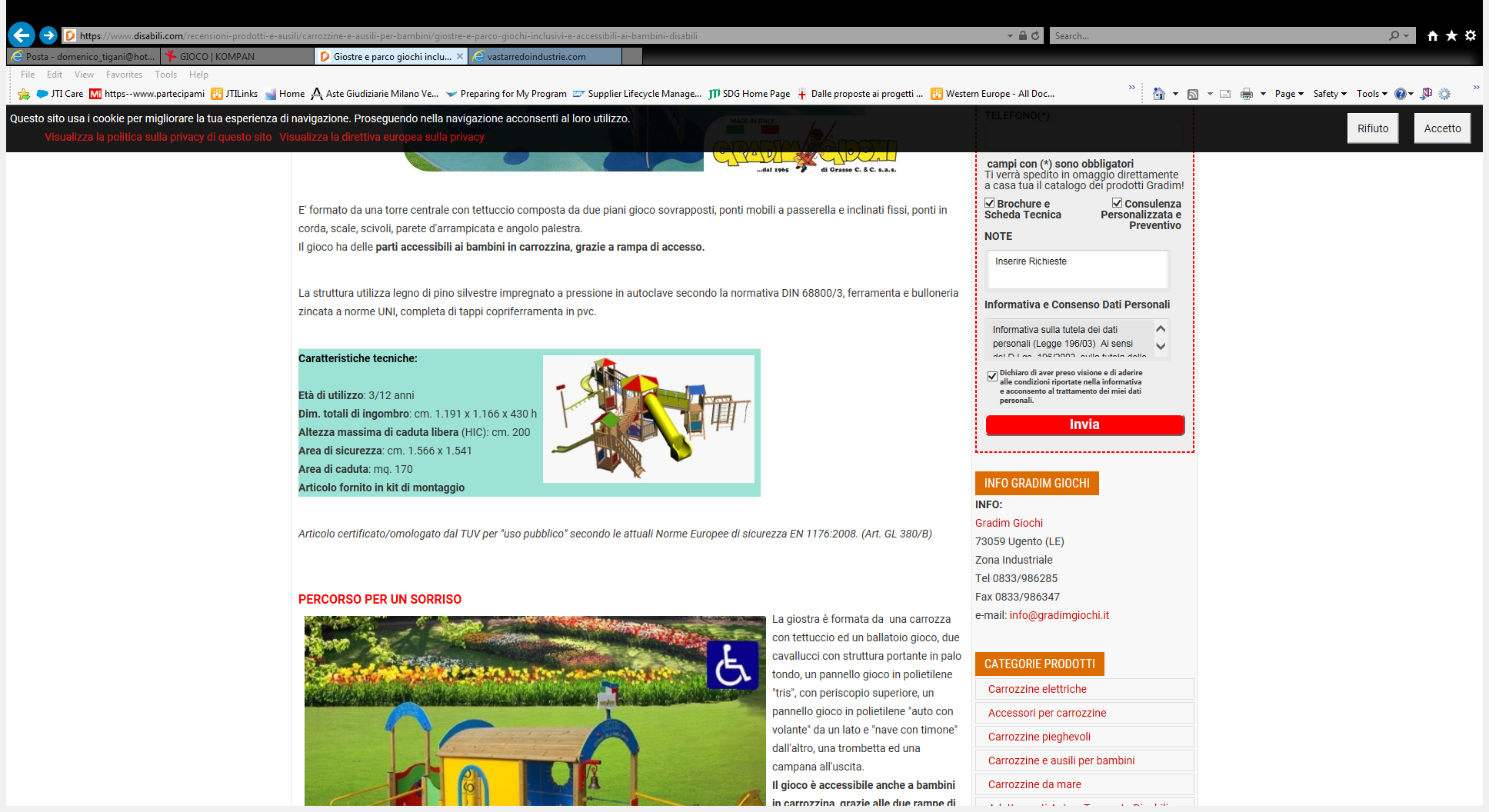 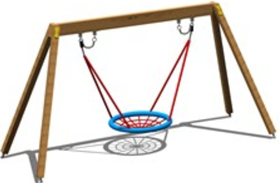 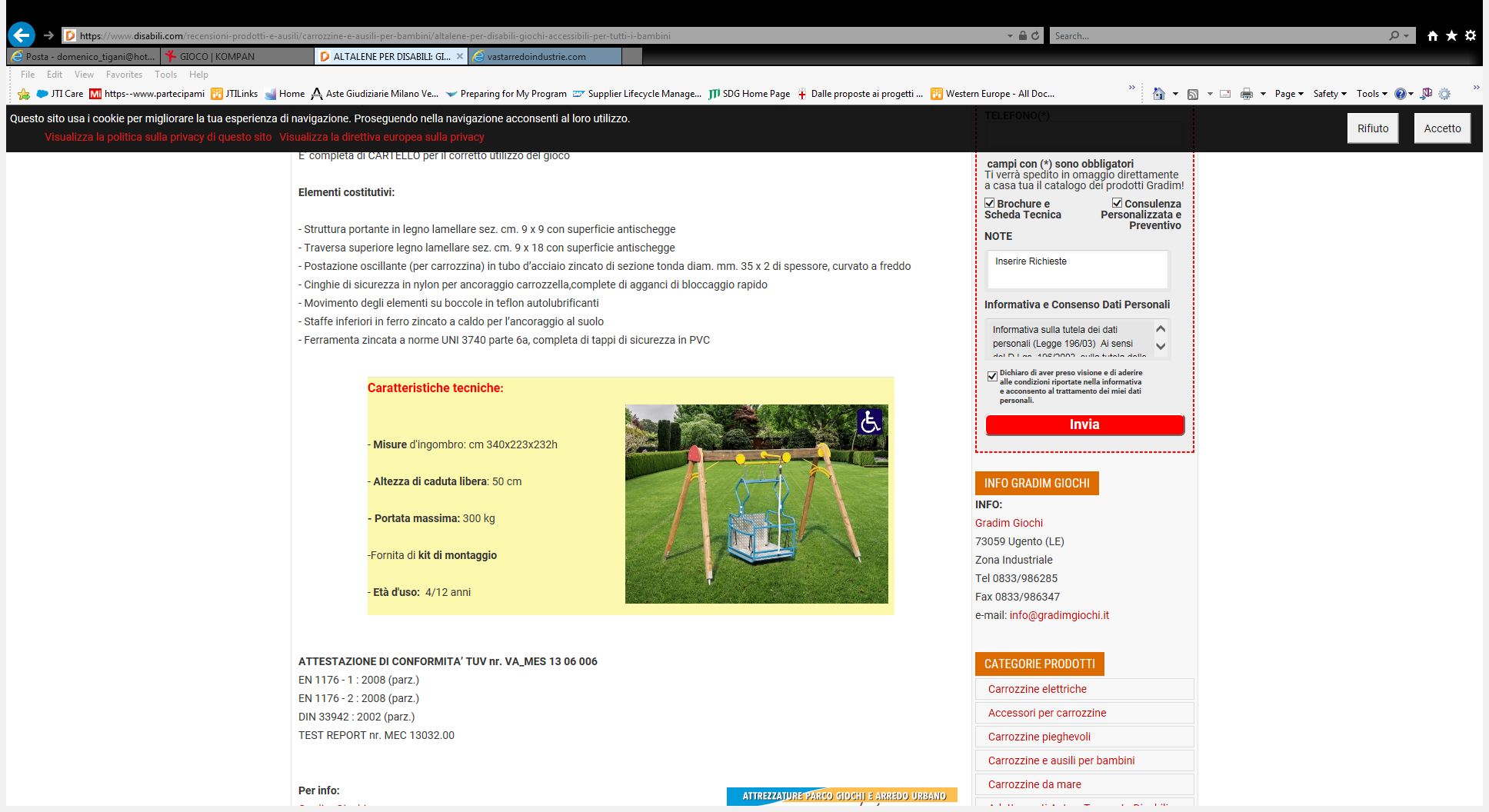 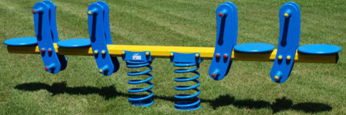 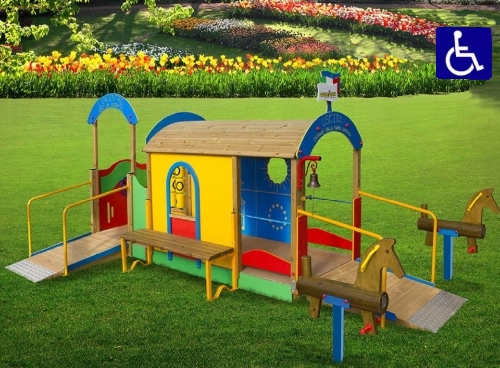 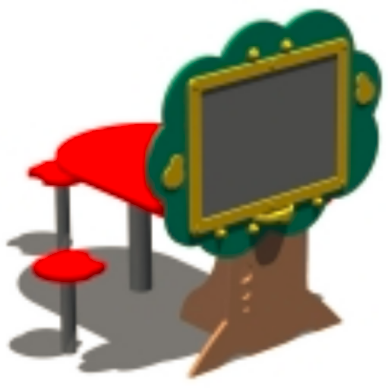 Dettaglio elementi di progetto
Area Pic-Nic
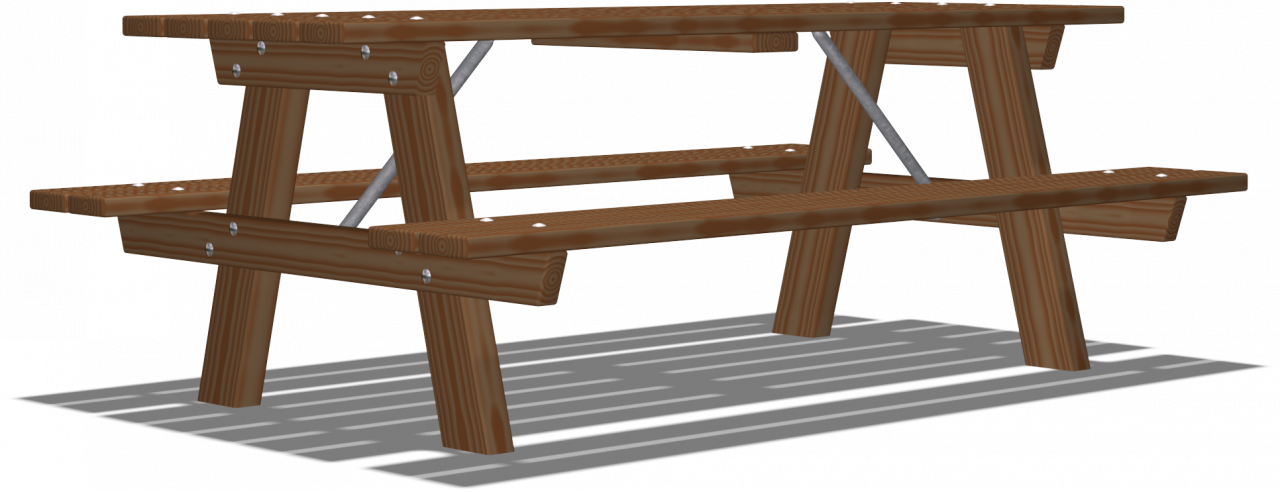 Dettaglio elementi di progetto
Area Sport
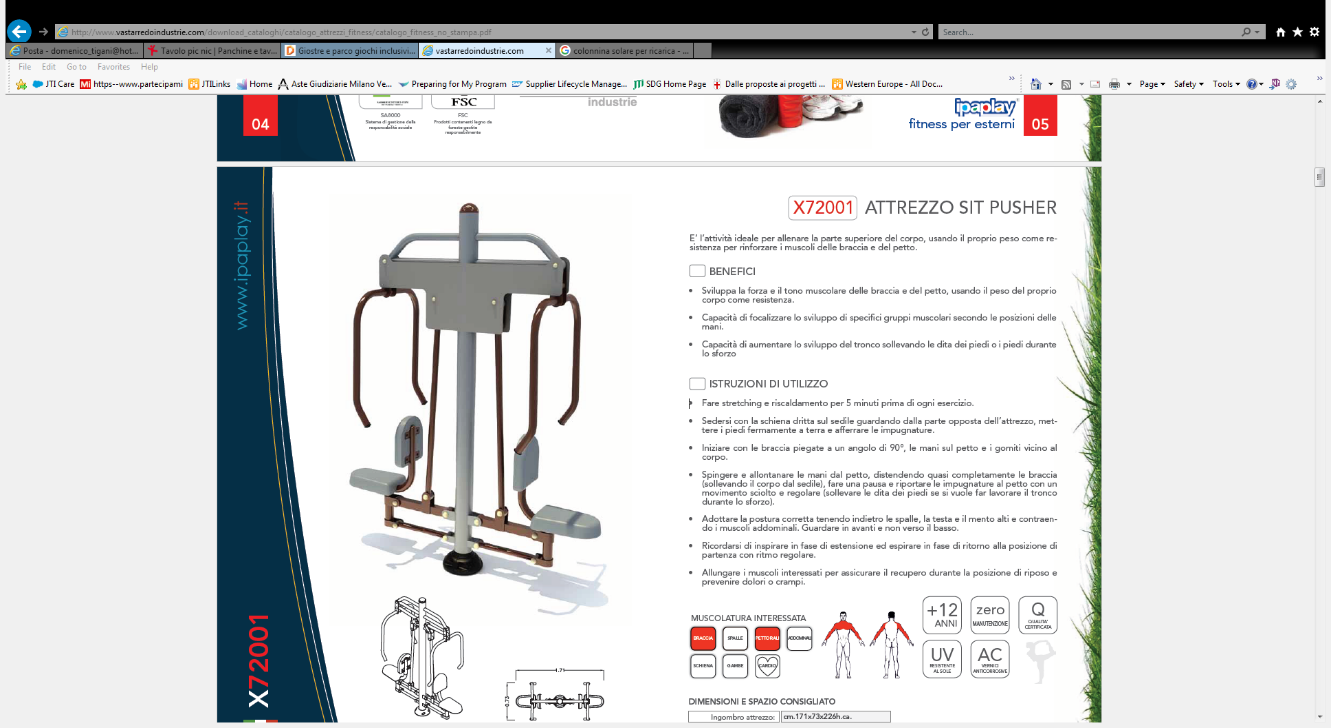 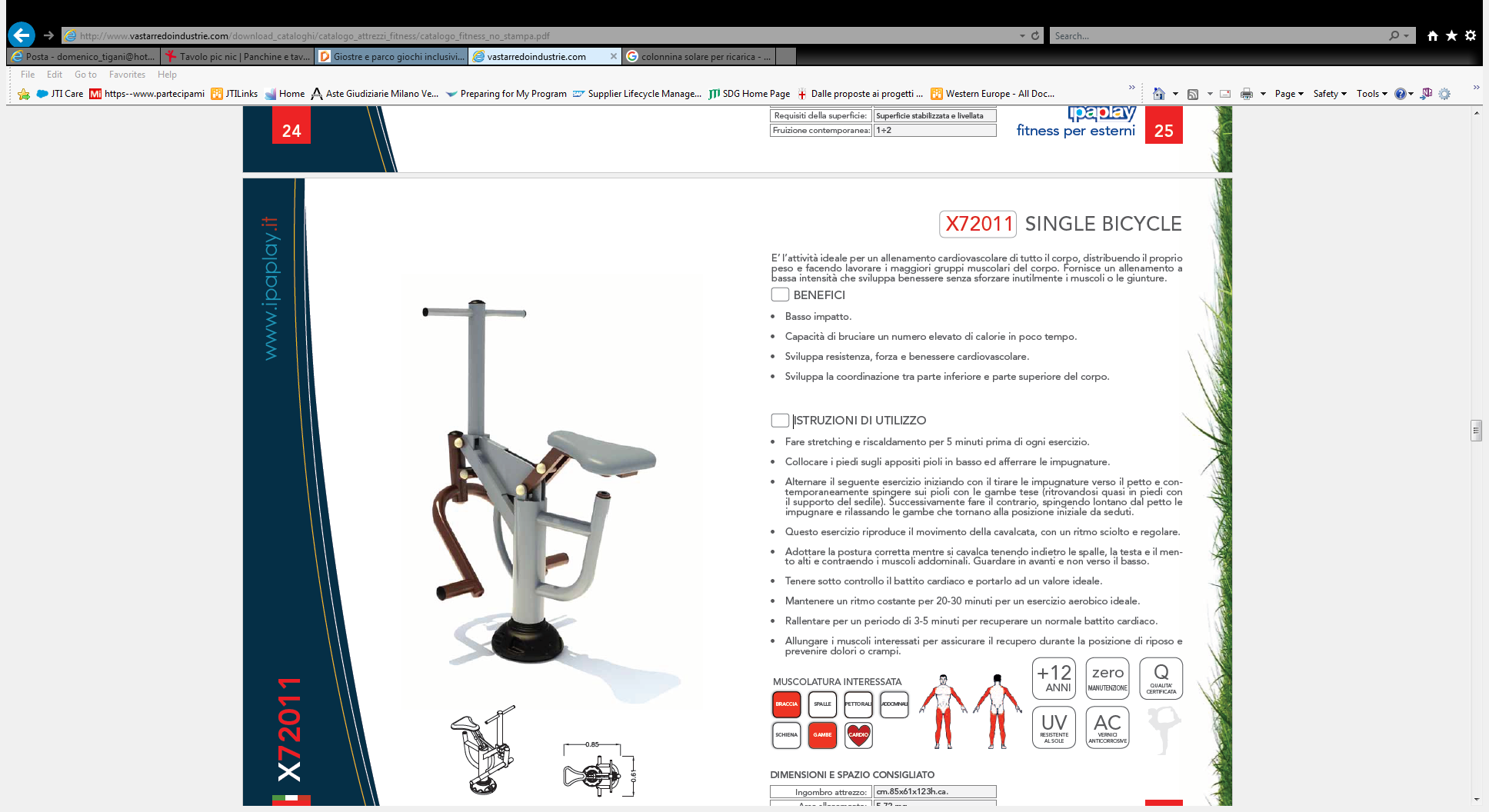 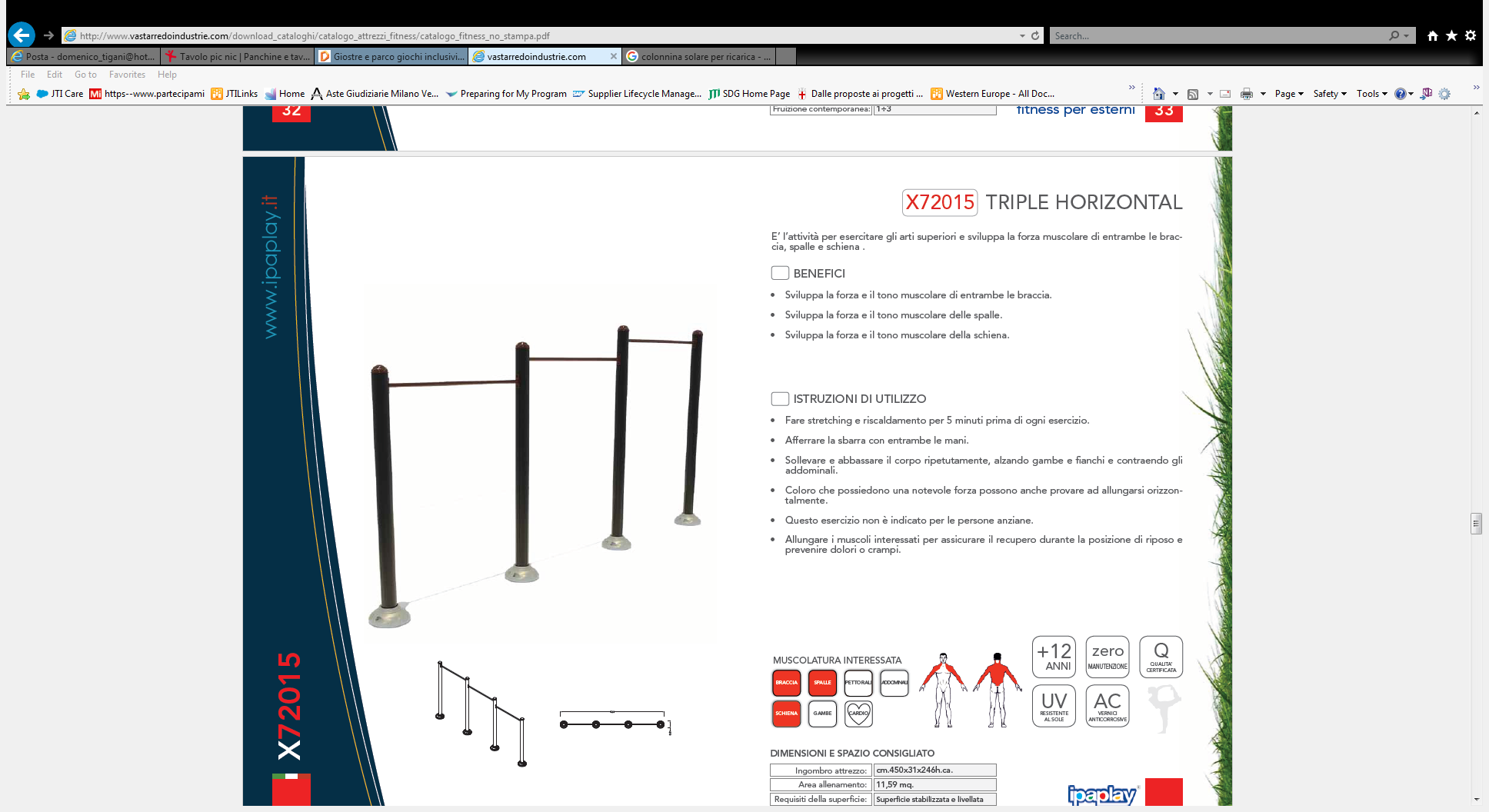 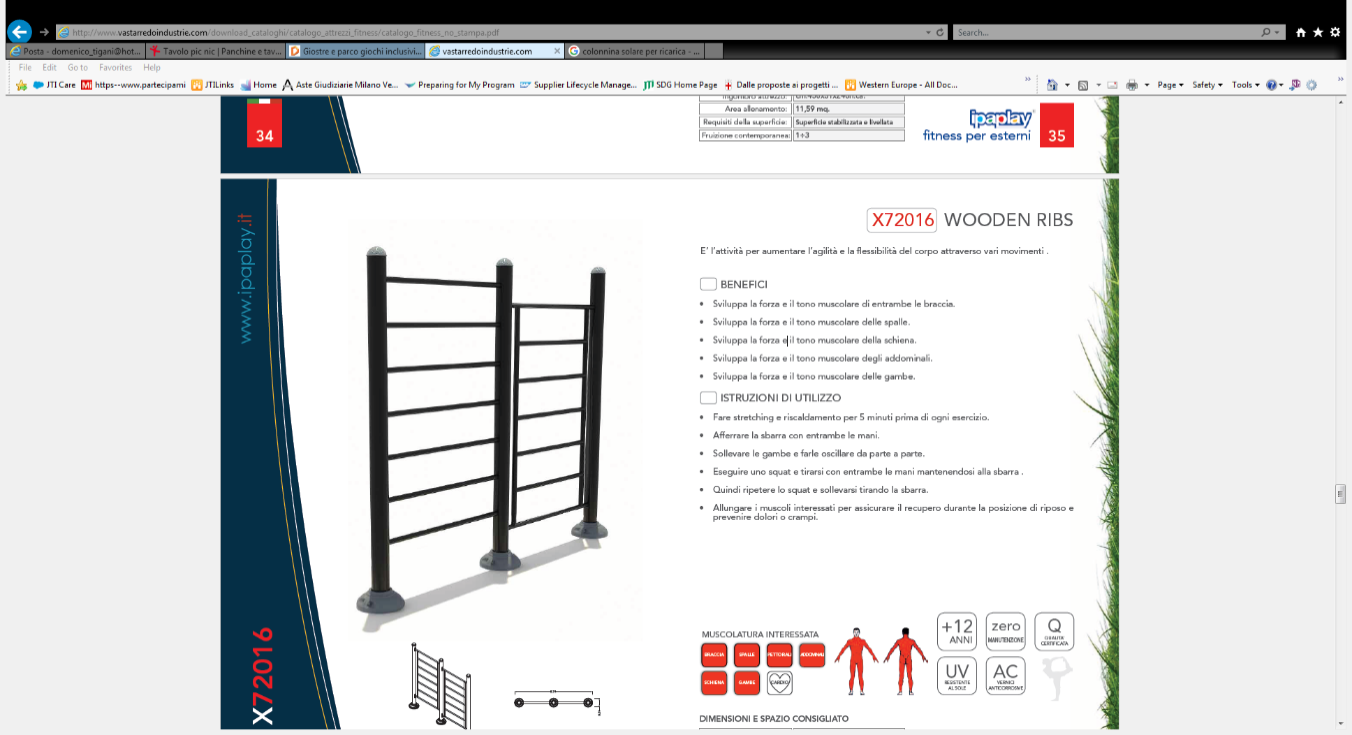 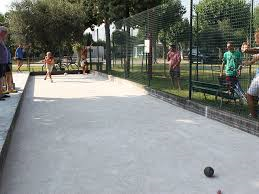 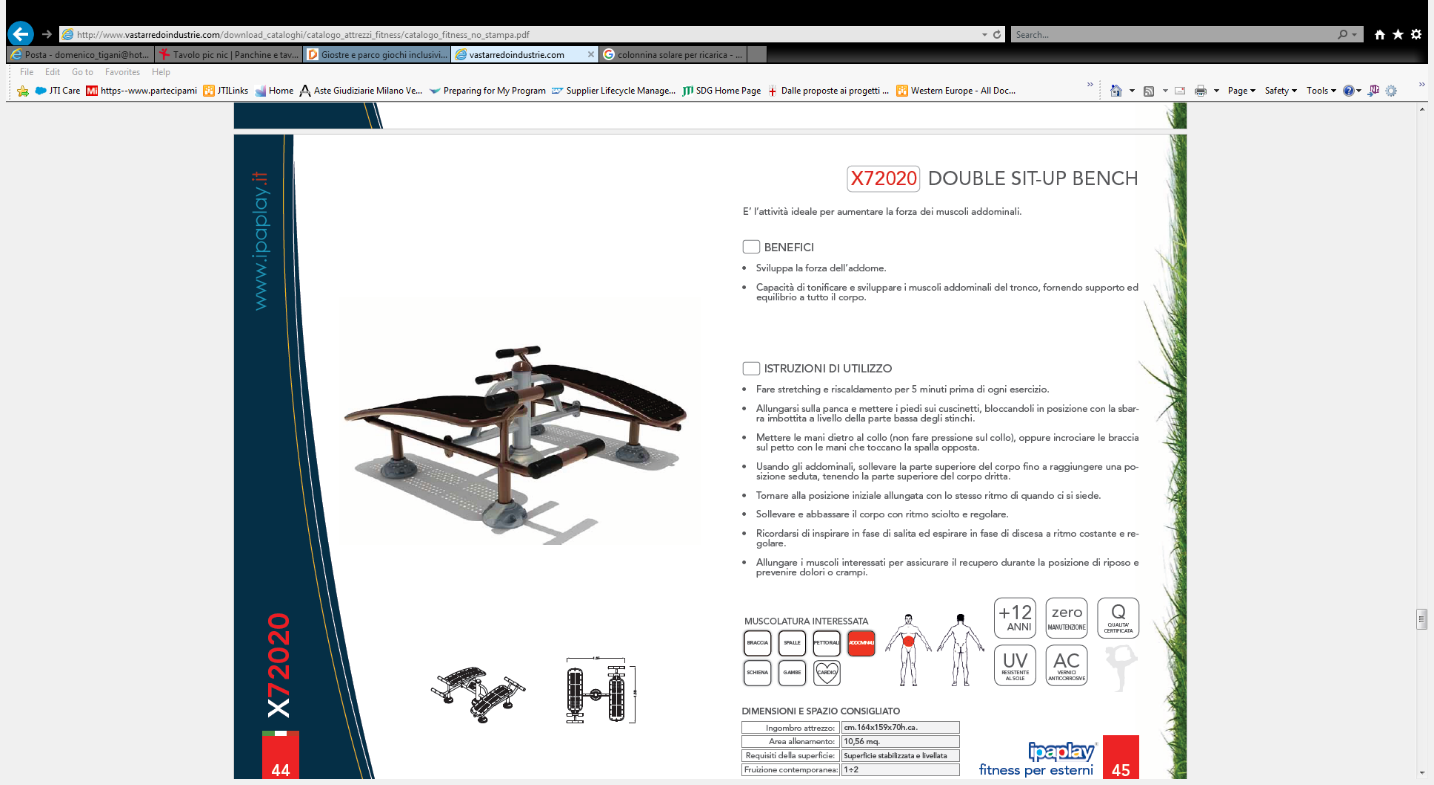 Dettaglio elementi di progetto
Area Complessiva
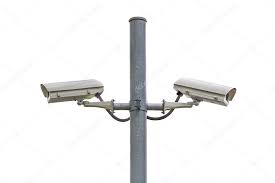 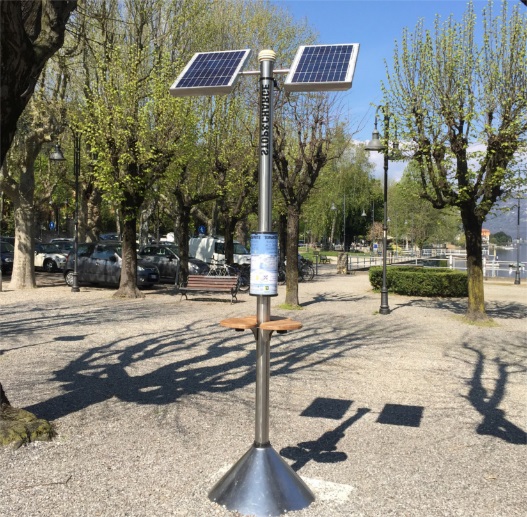 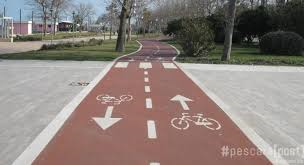 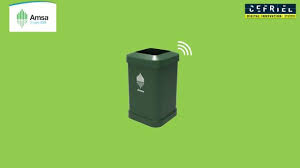 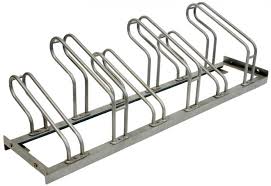